Year 4 Geometry
Lesson 34 Geometry Lesson #6
Area and perimeter review
Today we are going to review what we have learnt about area and perimeter.
Have a go at the questions on the work sheet now.
When you have finished go through the rest of the slides which will have the answers on.
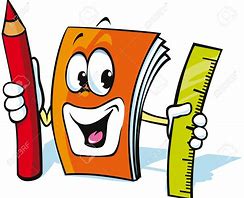 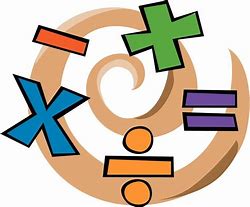 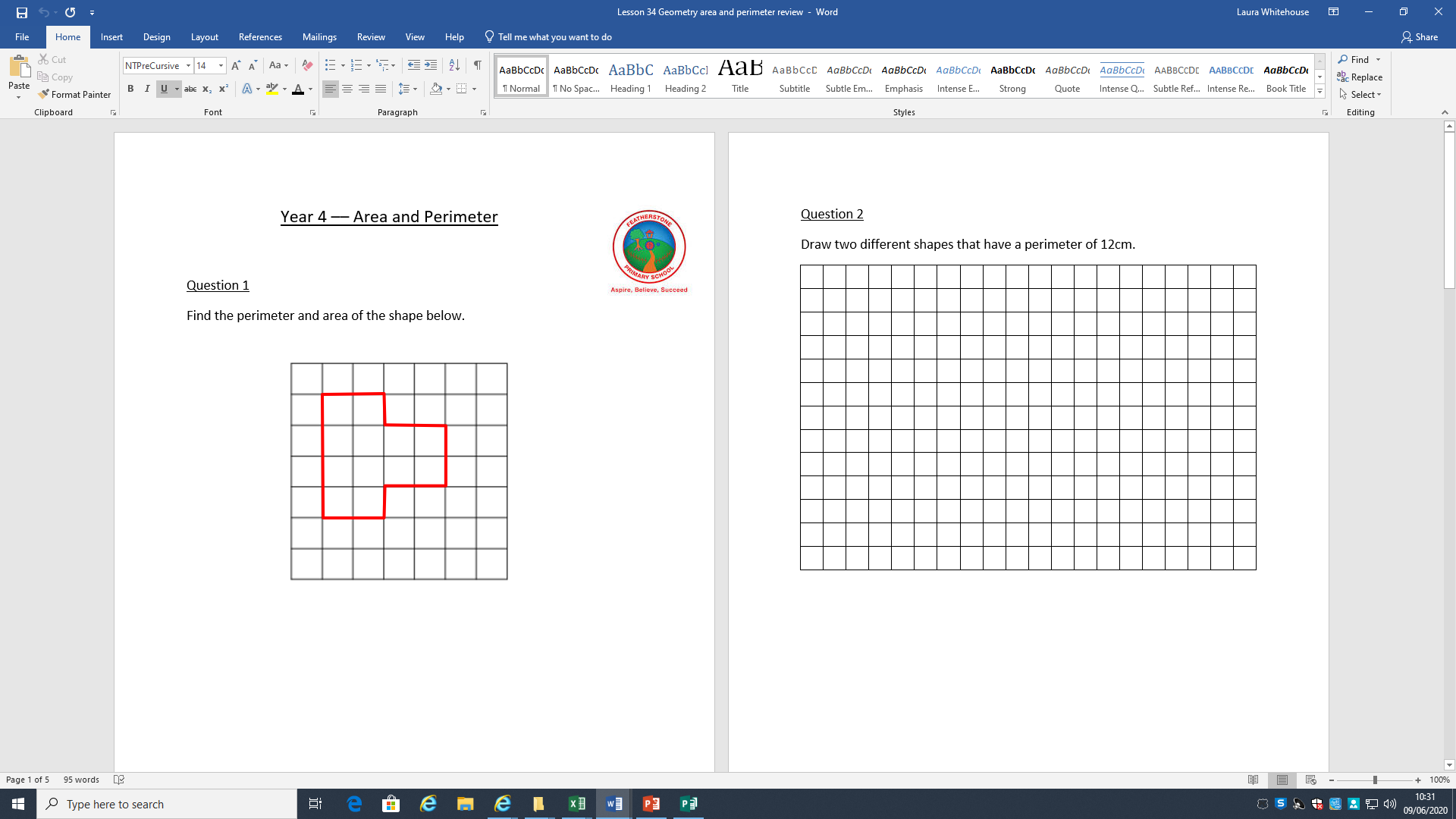 Perimeter – count the squares all the way round the edge.
Perimeter – 16cm
Area – amount of space inside the shape.
Area – 12cm ²
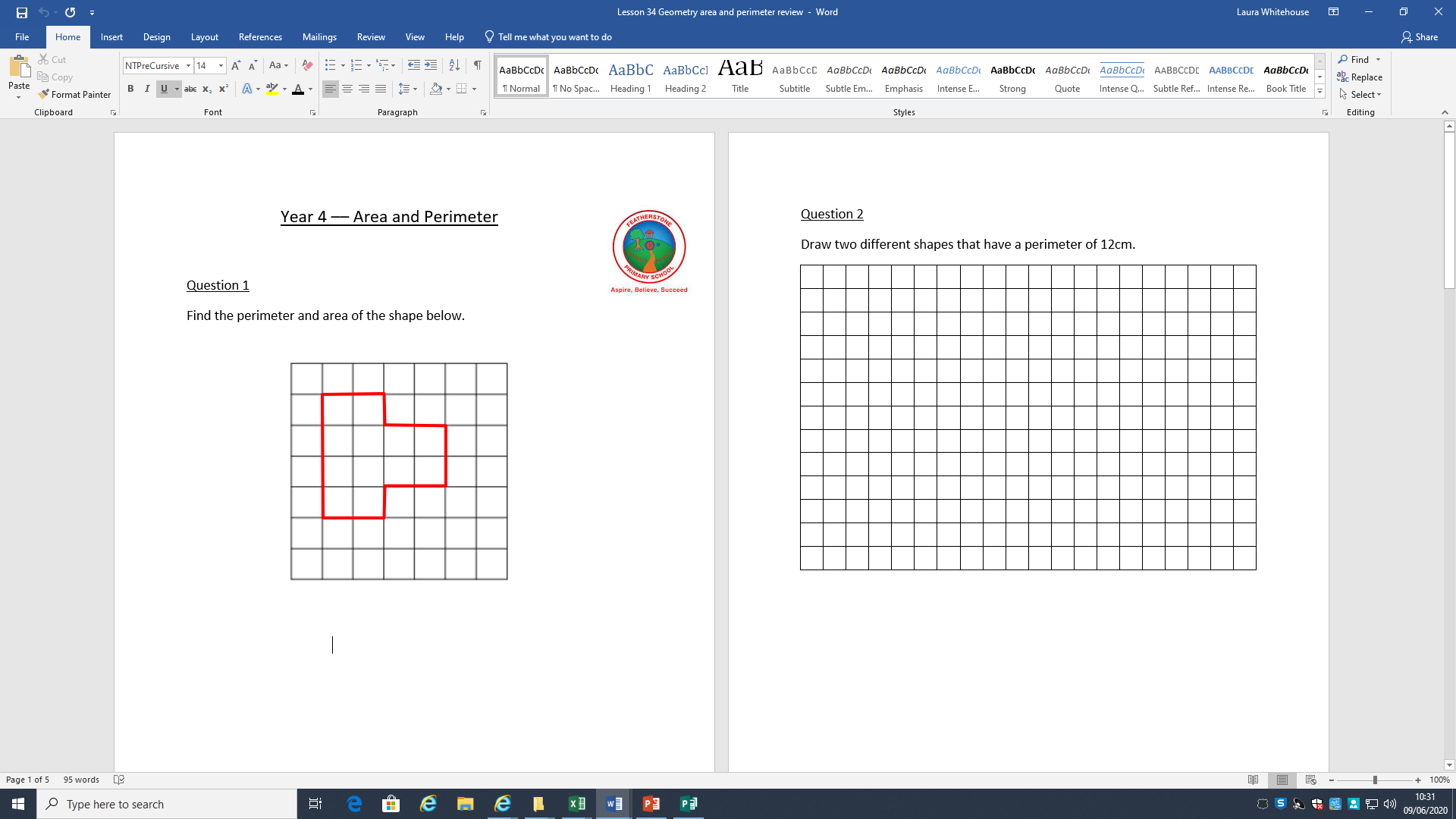 Any 2 variations of the following options.
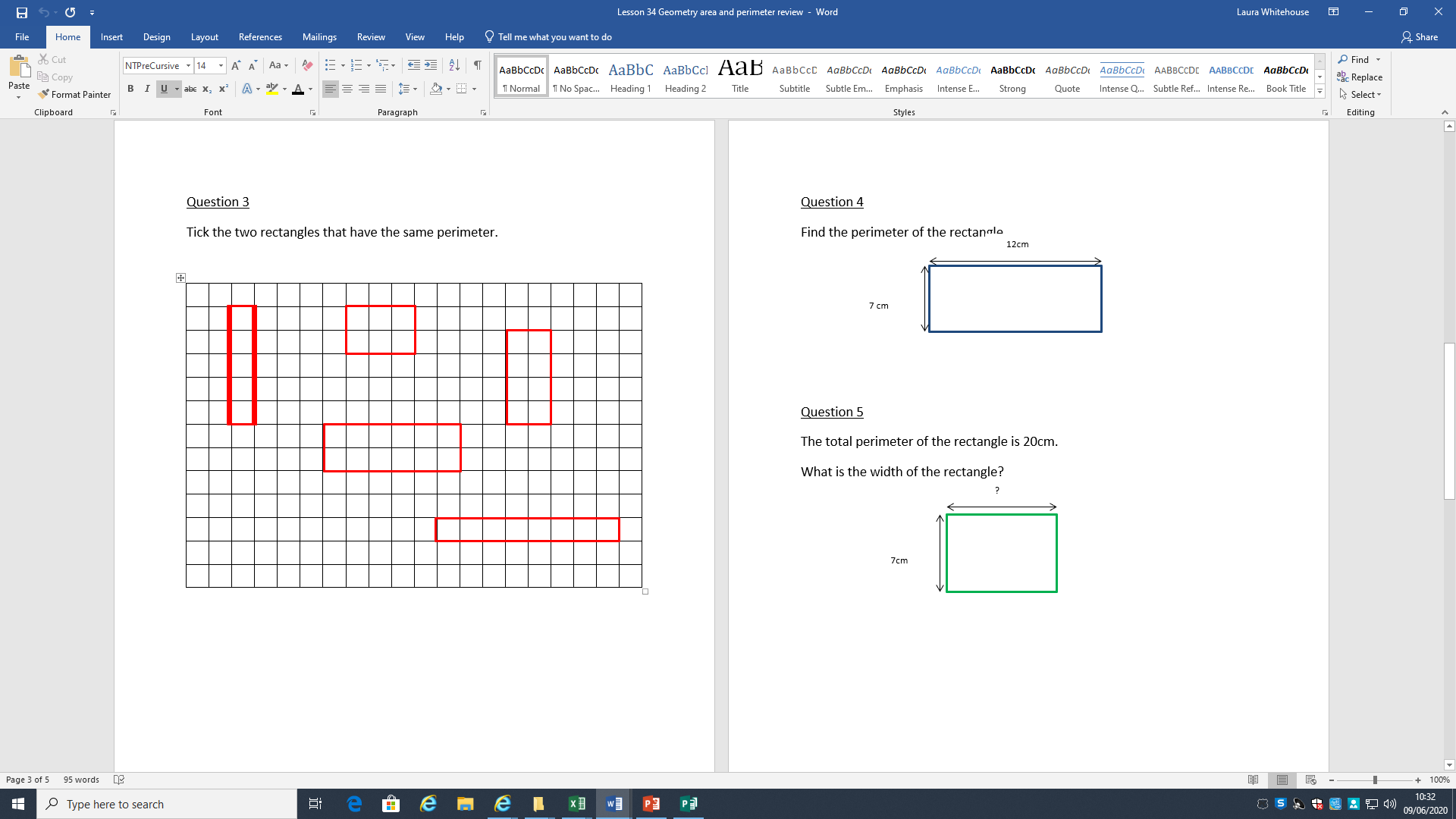 X
X
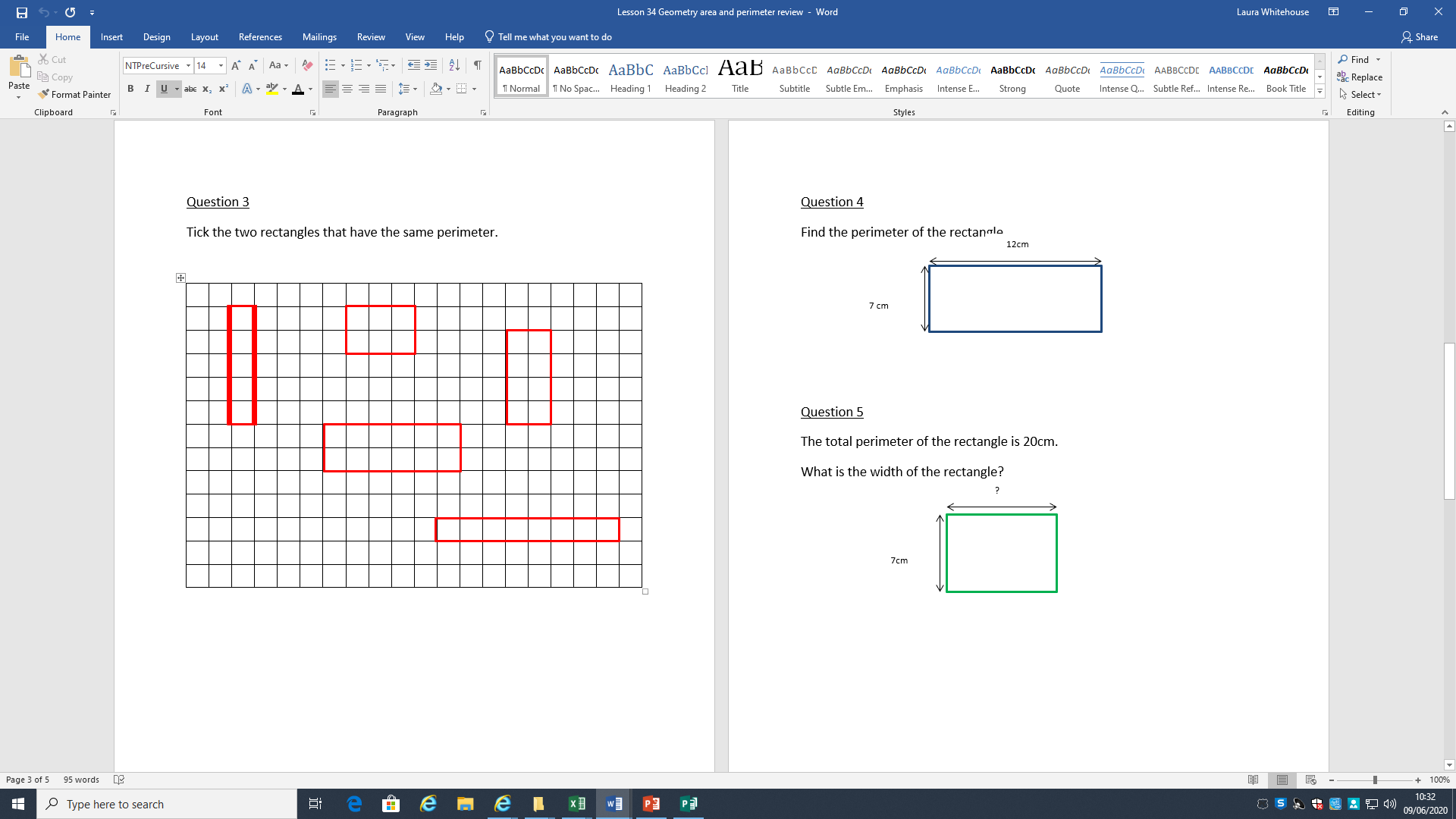 (7+12) x 2 =
19 x 2 = 38 cm
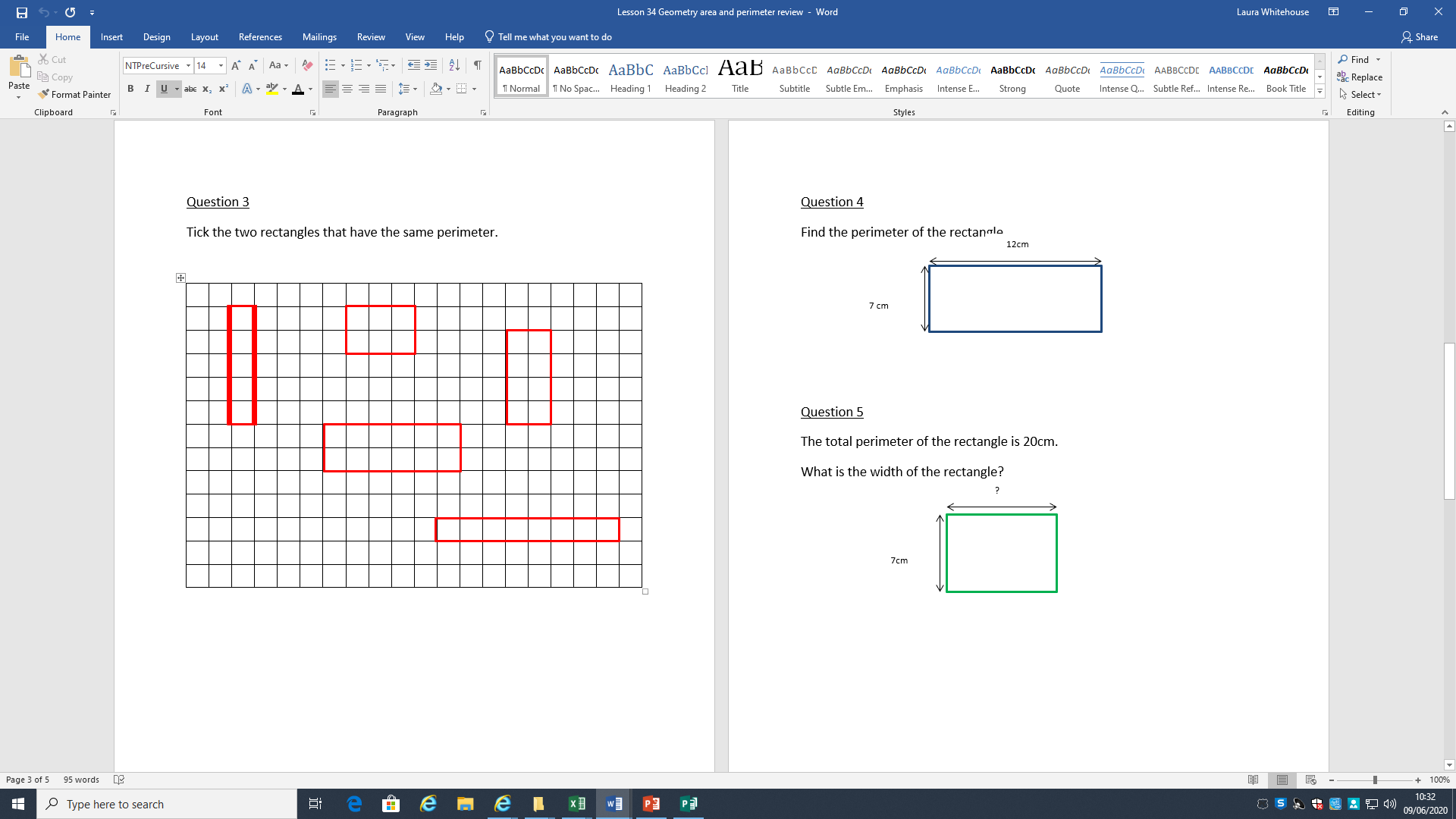 (7 + ___) x 2 = 20
The missing width is 3cm
This needs to make 10
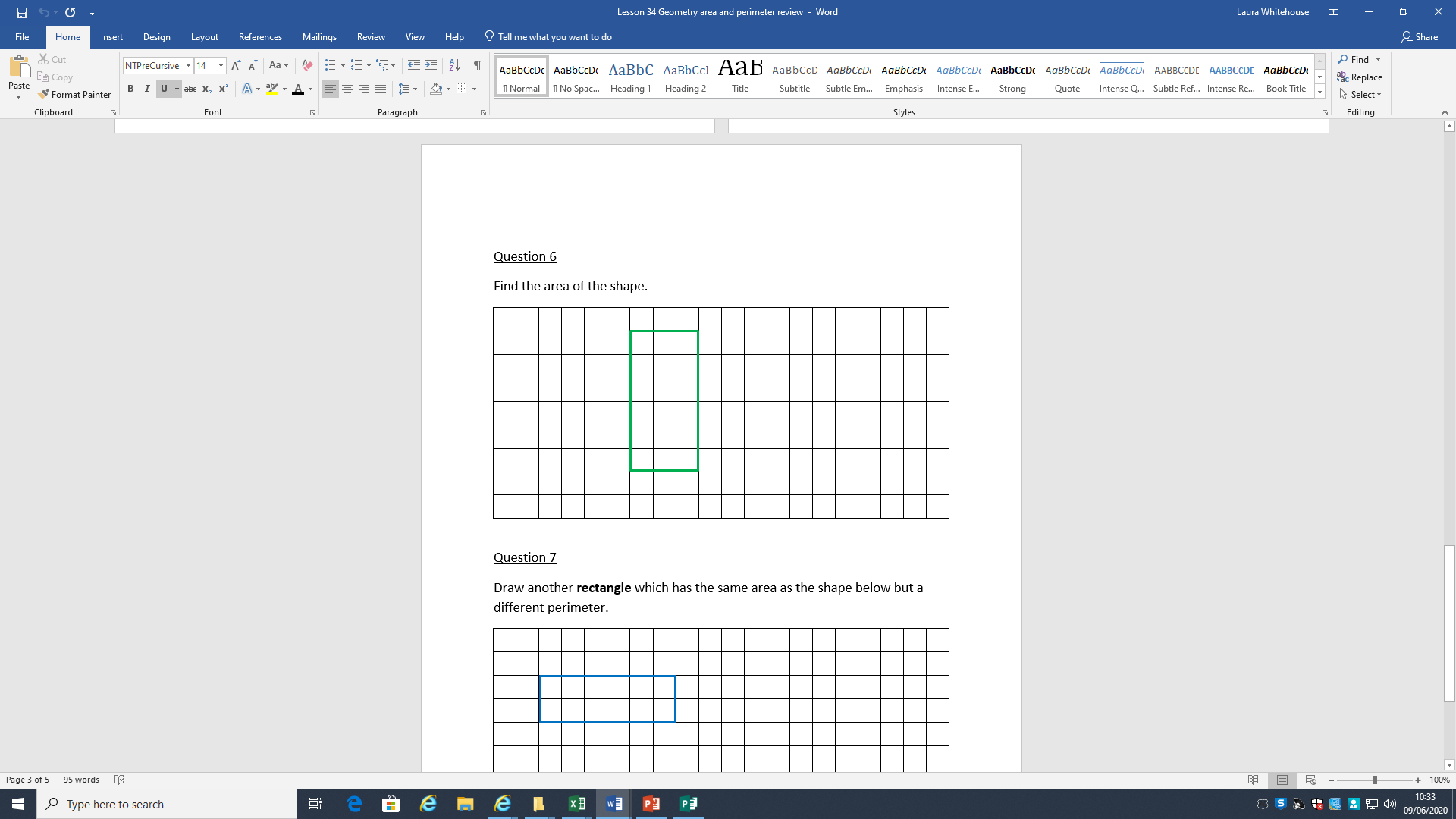 Count the squares in the rectangle – 18cm²
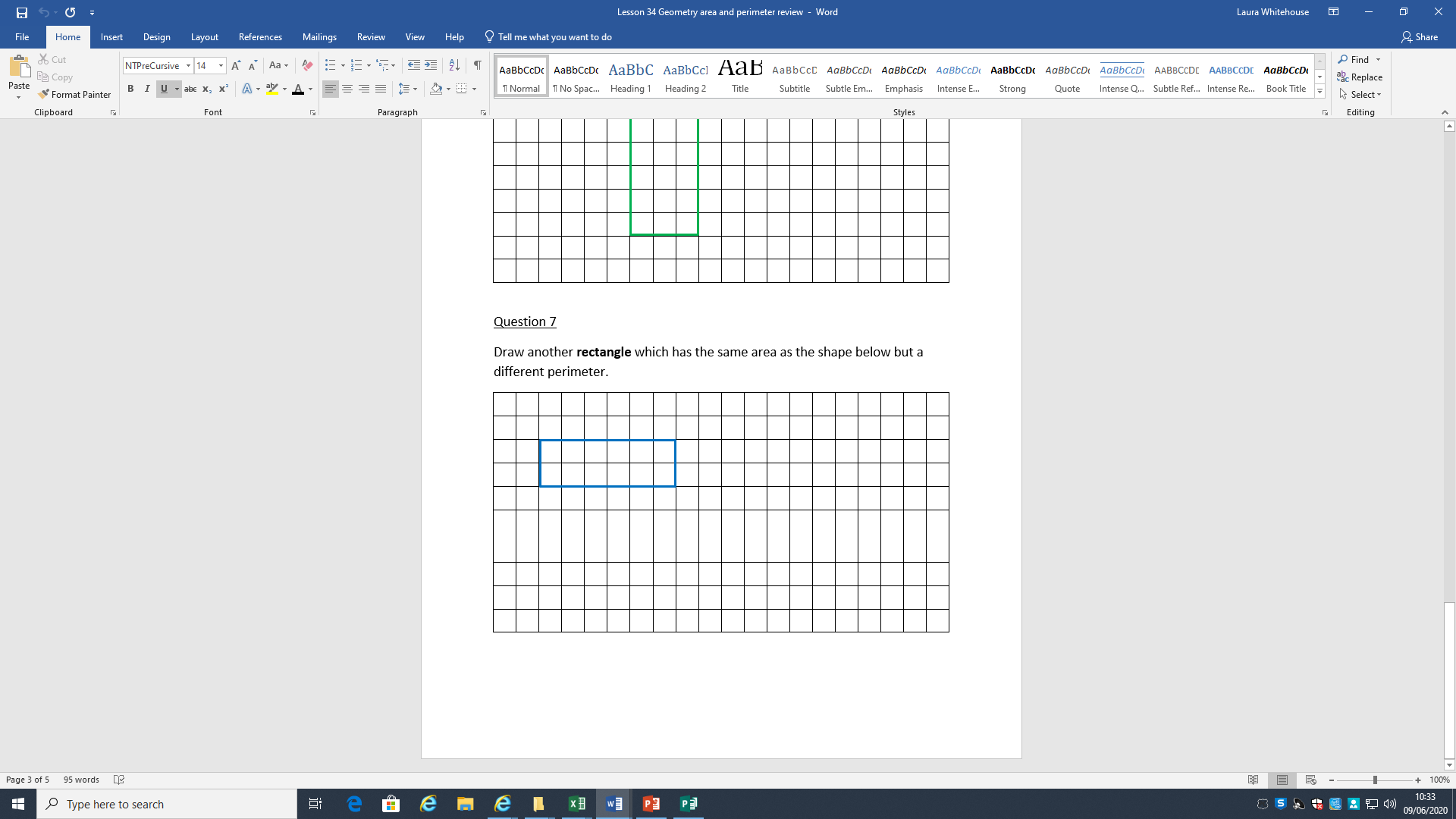